Занимательный
 мир
 задач
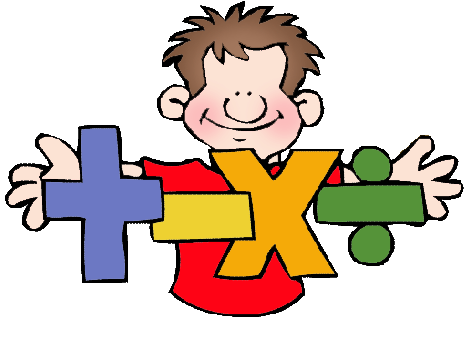 Учитель: Рубель Елена Валерьевна
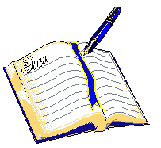 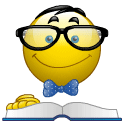 Цель:
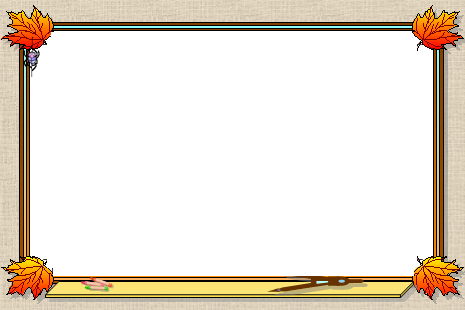 развитие познавательного интереса, интеллекта учащихся, расширение знаний и воспитание стремления к их непрерывному совершенствованию, формирование чувства солидарности и здорового соперничества.
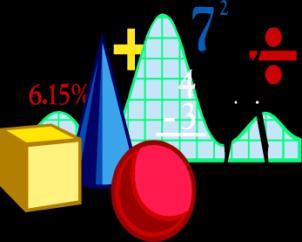 Девиз:
Чтобы спорилось нужное дело,Чтобы в жизни не знать неудач,Мы в поход отправляемся смелоВ мир загадок и сложных задач.Не беда, что идти далеко,Не боимся, что путь будет труден,Достижения крупные людям,Никогда не давались легко.
                                           Н. К Антонович
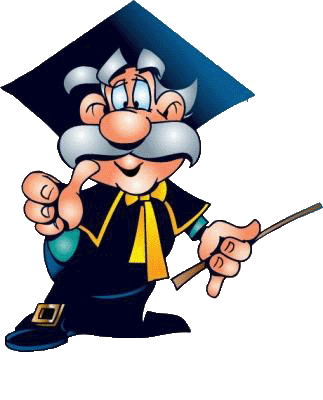 Сказка
«Хитрая лиса»
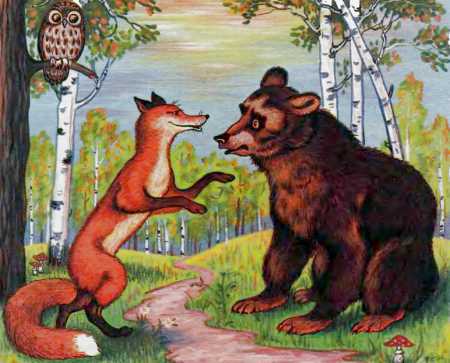 Внимательно изучите условие задачи и ответьте на вопросы:
 Кто прав: медведь или лиса?
Как бы ты поделил рыбу?
Задание
«Треугольник и квадрат»
Жили-были два брата,Треугольник с Квадратом…
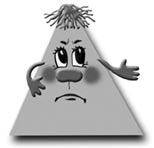 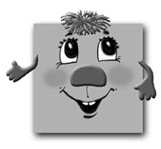 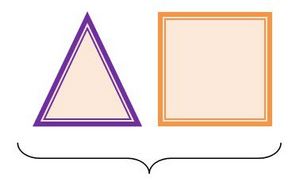 Игра
«Пословицы и поговорки 
с числами»
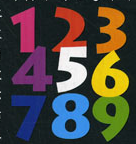 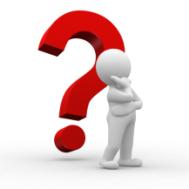 Внимание!
Проводится
 аукцион пословиц и поговорок,
 в которых присутствуют числа.
 Побеждает тот, кто последним назовет пословицу или поговорку.
Задача
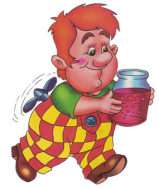 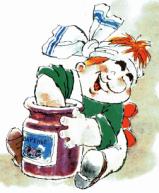 «Малиновое варенье»
Клубничное или малиновое
Вишнёвое
Малиновое
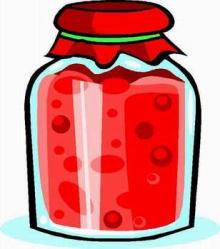 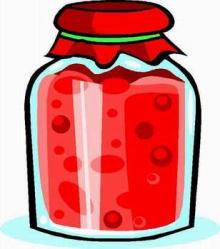 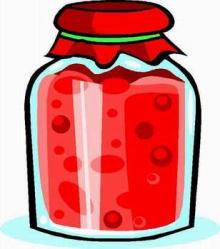 №1
№2
№3
Задача
«Милостивый закон»
В некотором государстве был такой обычай. Каждый преступник, осужденный на смерть, тянул перед казнью жребий, который давал ему надежду на спасение. В ящик опускали две бумажки: одну с надписью «Жизнь», другую с надписью «Смерть»…
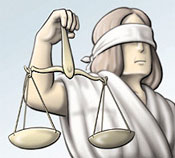 Игра
«Составь самое длинное слово»
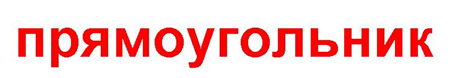 Из букв слова
 «прямоугольник» 
нужно составить
самое длинное слово.
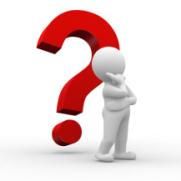 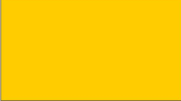 Задача
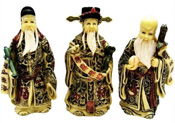 «О трёх мудрецах»
Три неких древних мудреца вступили в спор: кто из троих более мудр? Спор помог решить случайный прохожий, предложивший им испытание на сообразительность.
— Вы видите у меня, — сказал он, — 5 колпаков: 3 черных и 2 белых. Закройте глаза!
С этими словами он надел каждому по черному колпаку, а два белых спрятал в мешки.
— Можете открыть глаза, — сказал прохожий. — Кто угадает, какого цвета колпак украшает его голову, тот вправе считать себя самым мудрым.
Долго сидели мудрецы, глядя друг на друга...
Наконец один воскликнул: 
— На мне черный!
Как он догадался?
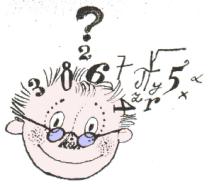 Задачи - упражнения
№1. Продолжите последовательность чисел:
        1; 1; 2; 3; 5; 8; 13; 21; … 
№2. Вместо звёздочек поставьте в примерах такие
       знаки действий, чтобы равенства были верными:
        1) 37 * 1/2  74
        2) 33/40 * 10/11  0,75
        3) 0,45 * 1/20  2/5  
№3. Пользуясь признаками делимости, определите,
       делится ли число 37927175 на 6; 11; 15; 25.
Задача
«Сколько волос?»
Из парикмахерской я вышел наголо остриженным. Лето, жарко. Иду и радуюсь. Навстречу приятель, очень любознательный и хитроумный парень. Поздоровался и спрашивает: «Что же это ты столько волос оставил на голове?». Я удивился, а он продолжает: «Сколько, по-твоему, метров волос осталось у тебя на голове?». «Метр, два, может быть, и будет, если собрать все остатки», – ответил я ему, не ожидая подвоха. Приятель рассмеялся: «Ошибся. И во много раз».
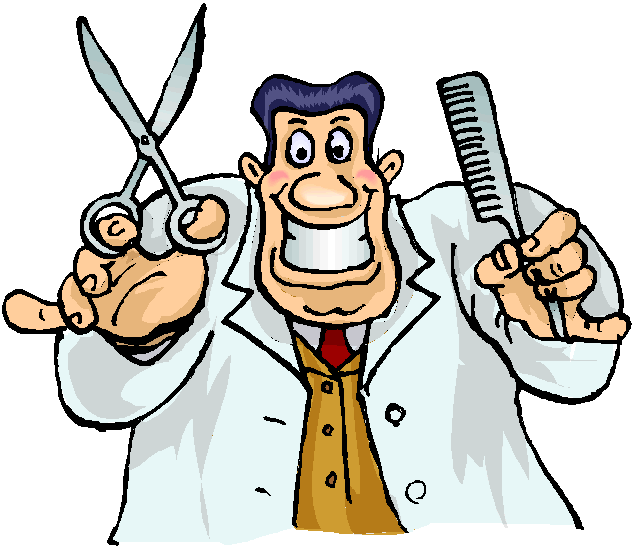 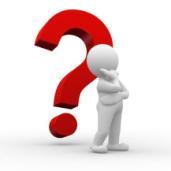 Игра
«Кто составит больше слов?»
математика
Из букв слова «математика» нужно составить
как можно больше слов. 
Каждую букву разрешается использовать столько раз, сколько она встречается в этом слове.
Игра
«Подарок или
   аплодисменты?»
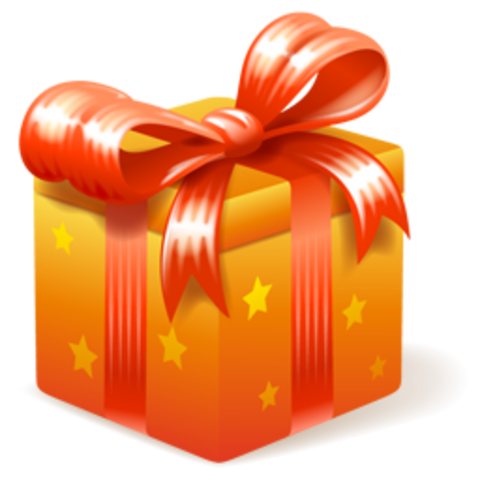 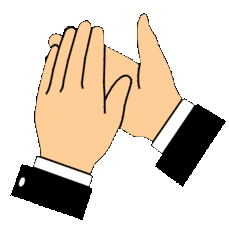 или
Задача, конечно, не слишком простая:
Играя, учить и учиться, играя, 
Но, если с учебой сложить развлеченье, 
То праздником станет любое ученье!
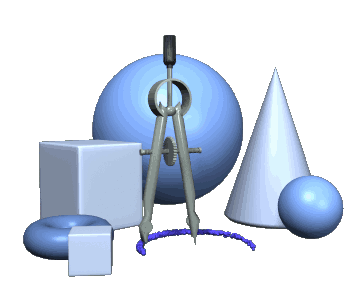 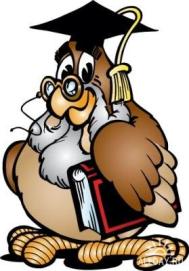 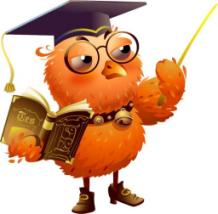 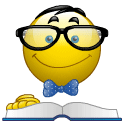